Long Run Costs and Production
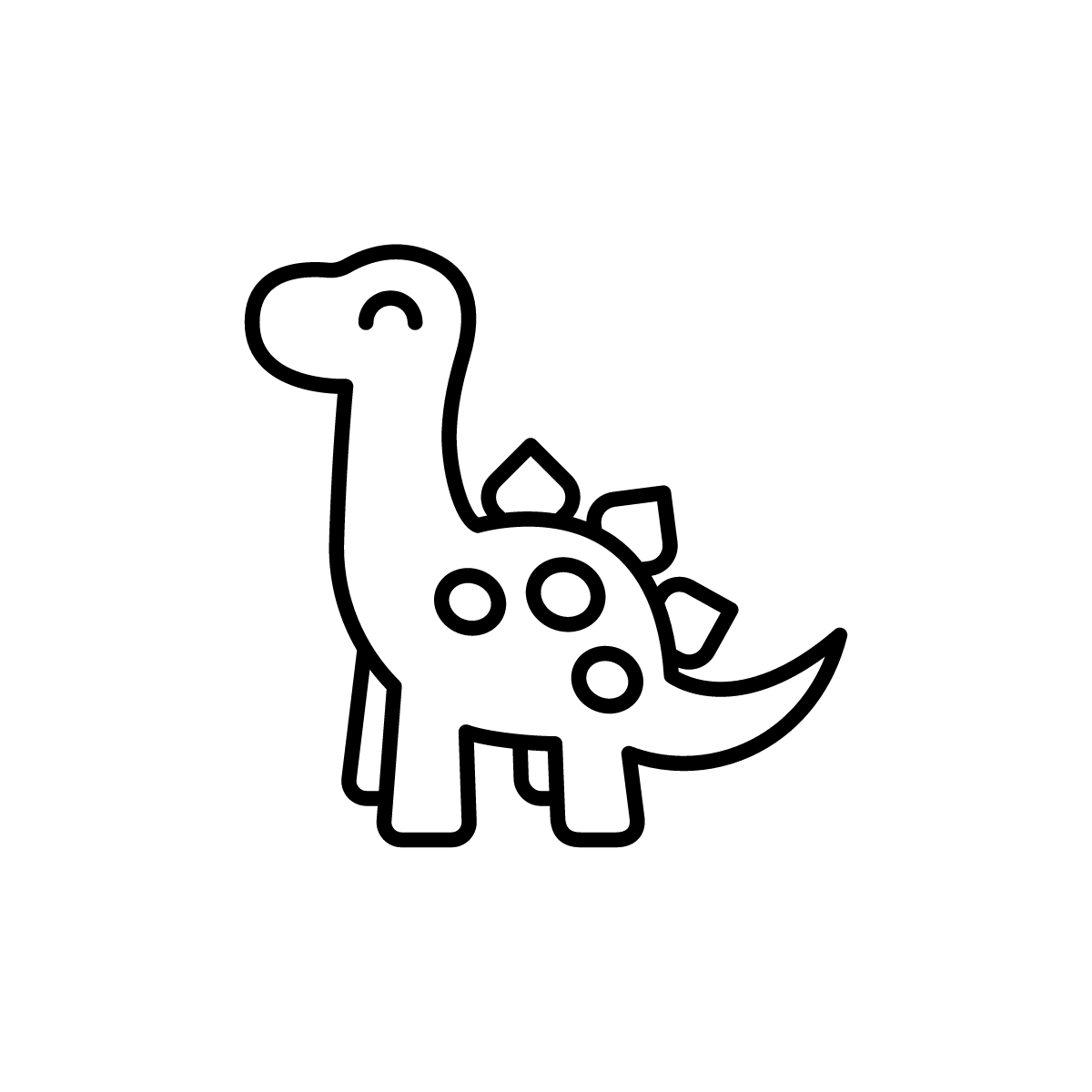 ‘Thank you for following our sharing policy - it helps us to keep our resources affordable.' The Econosaurus
Long Run Production
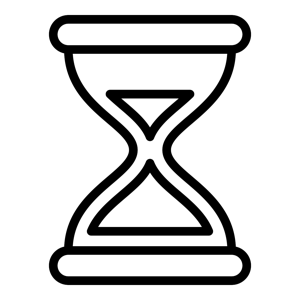 The difference between the long run and the short run is that in the long run, all factors are variable but in the short run at least 1 is fixed.
?
As we increase all inputs by a given percentage, 3 scenarios can happen:

1) Output increases by the same percentage. This is called constant returns to scale.
2) Output increases but by a smaller percentage. This is called decreasing returns to scale.
3) Output increases by a bigger percentage. This is called increasing returns to scale.

Returns to scale look at the relationship between inputs and outputs.
?
?
?
?
Long Run Costs
(Dis)economies of scale look at the relationship between outputs and (average) costs.

Economies of scale are when an increase in output  results in a decrease in average unit cost.
?
?
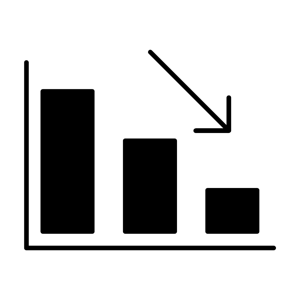 Economies of Scale
?
?
?
?
?
?
?
?
Diseconomies of Scale
?
Diseconomies of scale are where average cost increases as output increases.

3 possible causes of diseconomies of scale:
 Difficult communication
 Difficult co-ordination
 Principal-agent problem

Explain which cost curves are irrelevant in the long run and why
AFC curves are irrelevant in the long run because in the long run, all factors are variable. AVC = AC.
?
?
LRAC
Average cost
LRAC
SRAC8
SRAC1
SRAC7
SRAC2
SRAC7
SRAC3
SRAC4
SRAC5
SRAC6
Economies of Scale
Diseconomies of Scale
Minimum Efficient Scale
Output
Click for
Minimum Efficient Scale
Click for SRACs
Click for
 LRAC
Click for
Diseconomies of Scale
Click for
Economies of Scale